SE1011Week 10, Class 1
Today
arrays with Loops: Homework Review
ArrayLists
Homework
SE-1011 Slide design: Dr. Mark L. Hornick Instructor: Dr. Yoder
1
Final Exam
SE 1011 041 Yoder Monday 11:00 AM - 1:00 PM L305
SE-1011 Slide design: Dr. Mark L. Hornick Instructor: Dr. Yoder
2
Lab 9 Submission
is ….
SE-1011 Slide design: Dr. Mark L. Hornick Instructor: Dr. Yoder
3
Array Homework
Array-1: Basic arrays. No Loops
makeEnds(…)
Array-2: One Loop
isEverywhere(…)
withoutTen(…)
Array-3: Two or more loops, more complex logic
maxMirror (…)
Hint: To debug, return a number.
4
A codingbat Progress Graph
maxSpan(…)
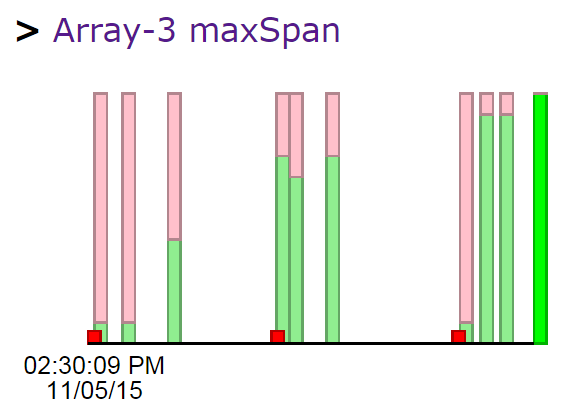 SE-1011 Slide design: Dr. Mark L. Hornick Instructor: Dr. Yoder
5
An epic progress graph
http://codingbat.com/done/epic
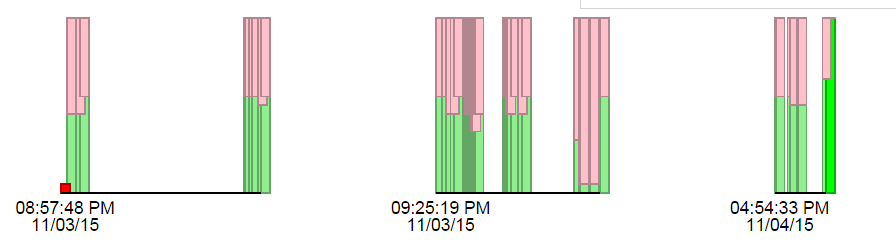 SE-1011 Slide design: Dr. Mark L. Hornick Instructor: Dr. Yoder
6
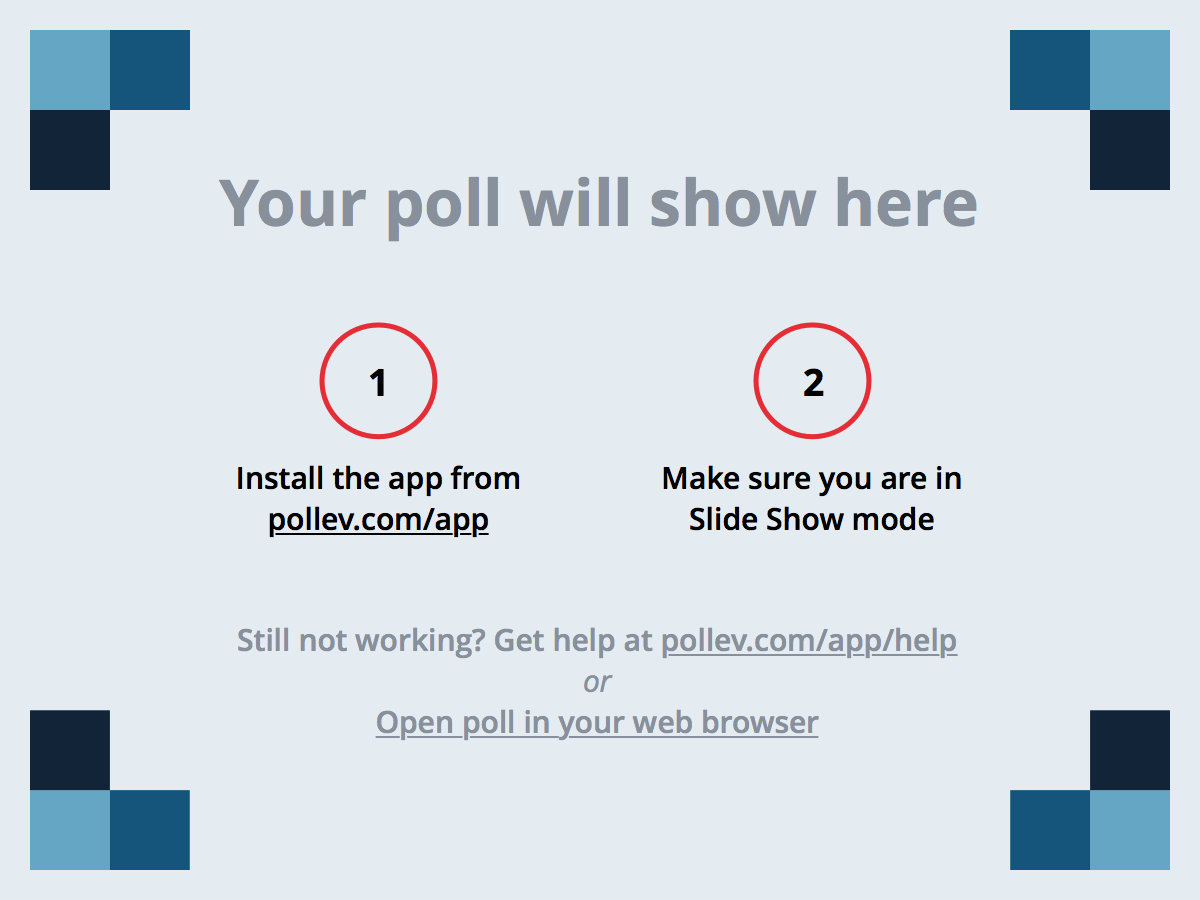 SE-1011 Slide design: Dr. Mark L. Hornick Instructor: Dr. Yoder
7
[Speaker Notes: Muddiest Point]
Acknowledgement
This course is based on the text
Introduction to Programming with Java by Dean & Dean, 2nd Edition
SE-1011 Slide design: Dr. Mark L. Hornick Instructor: Dr. Yoder
8